Sleep
Sleep
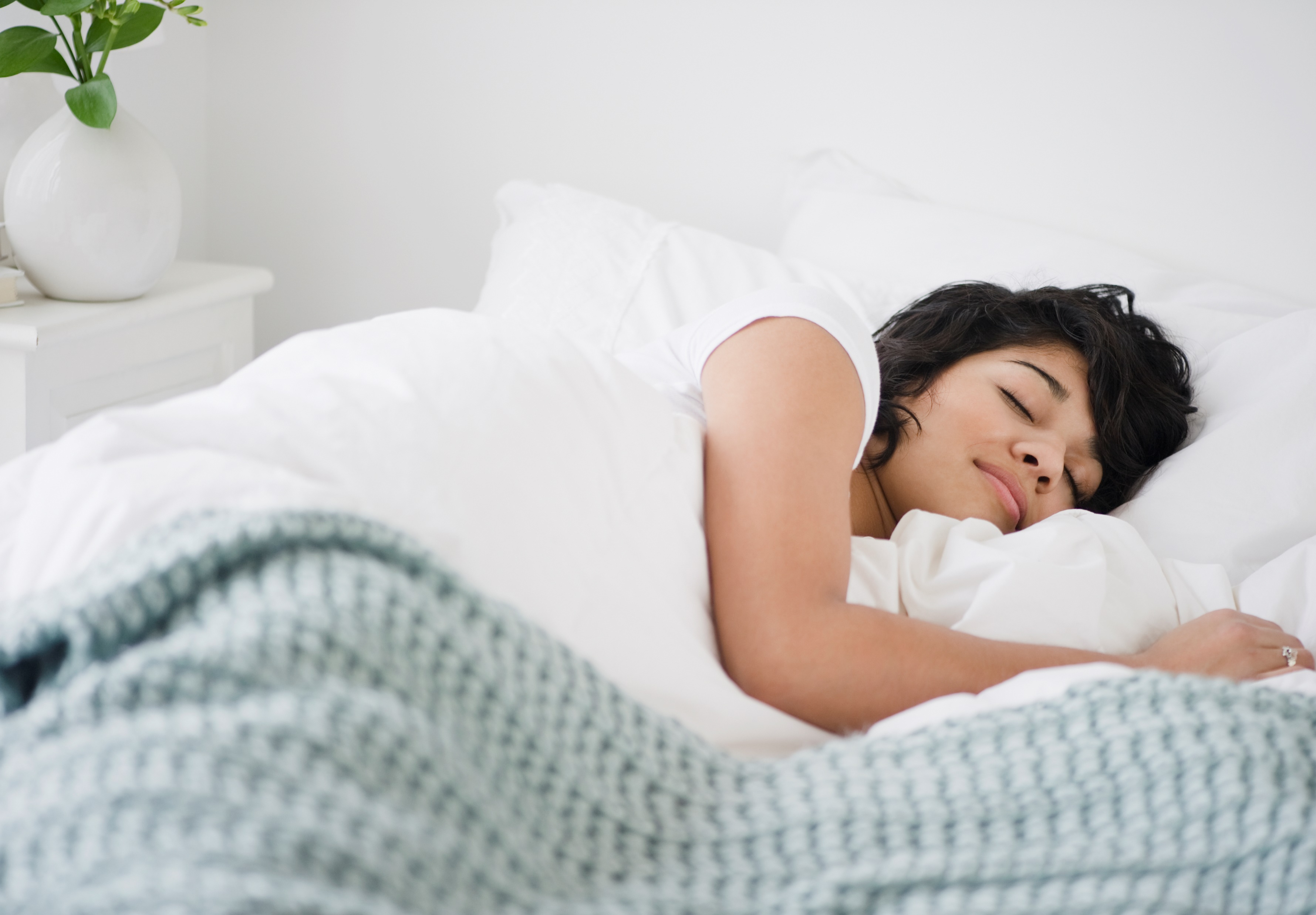 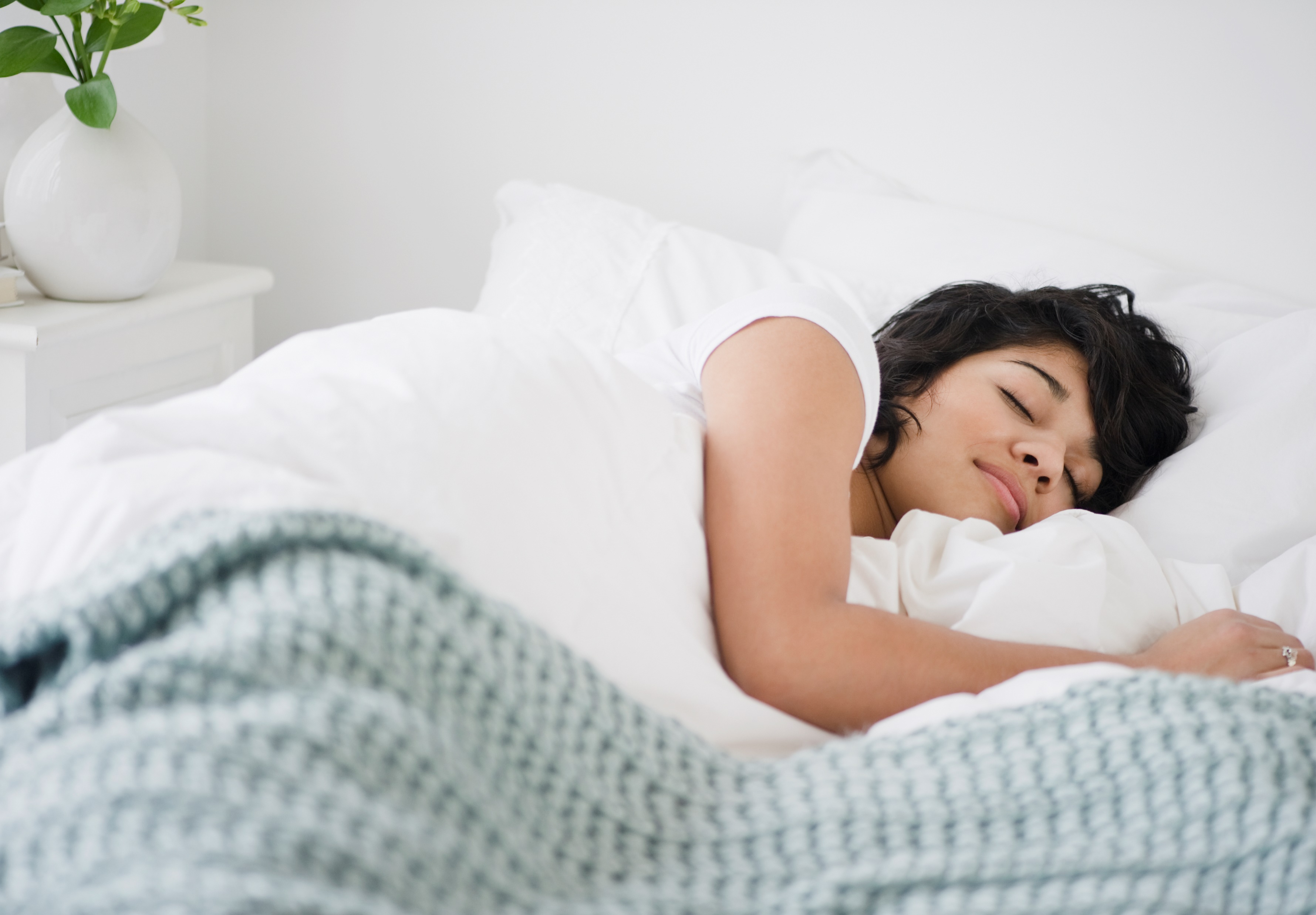 Sleep
Sleep
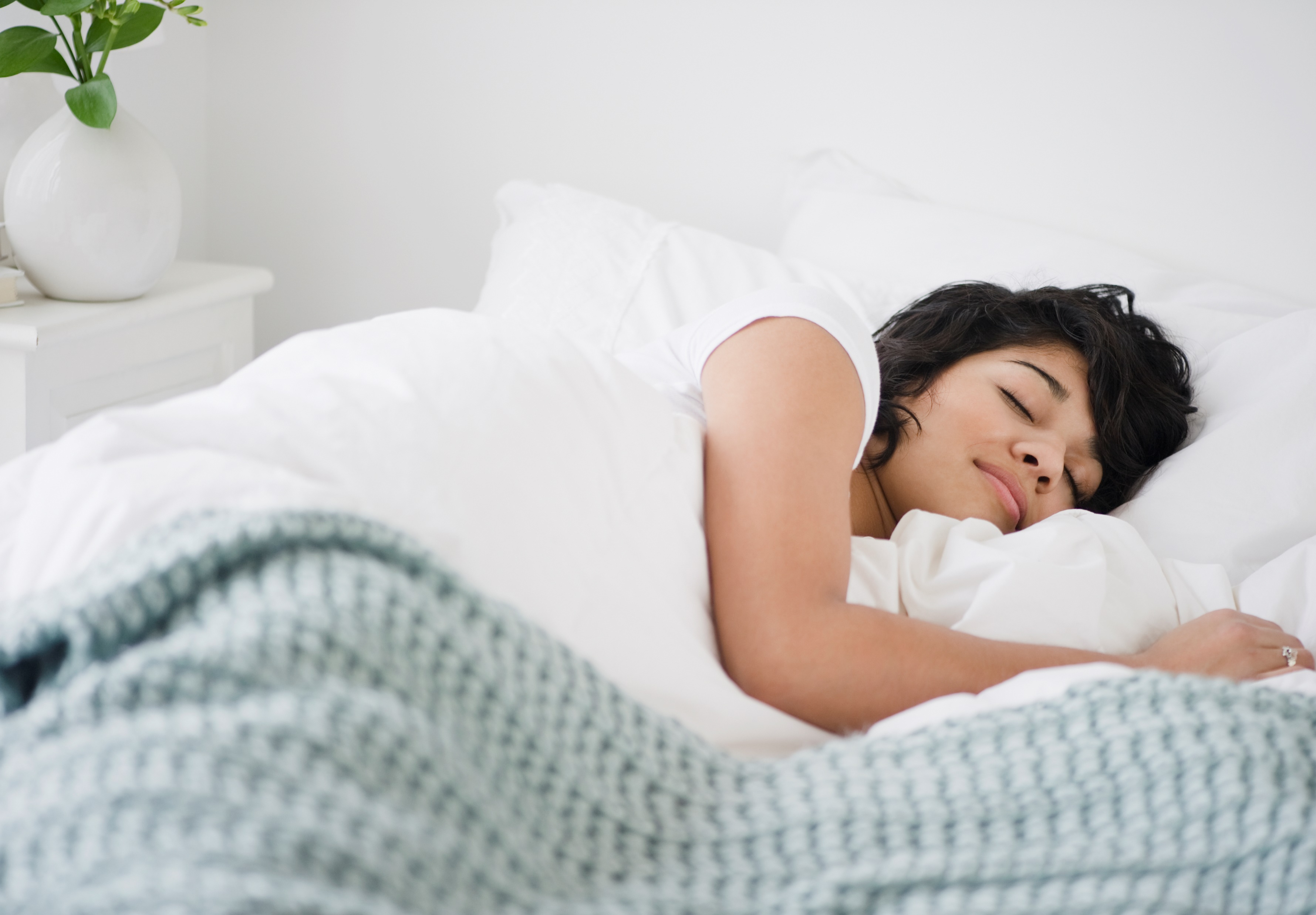 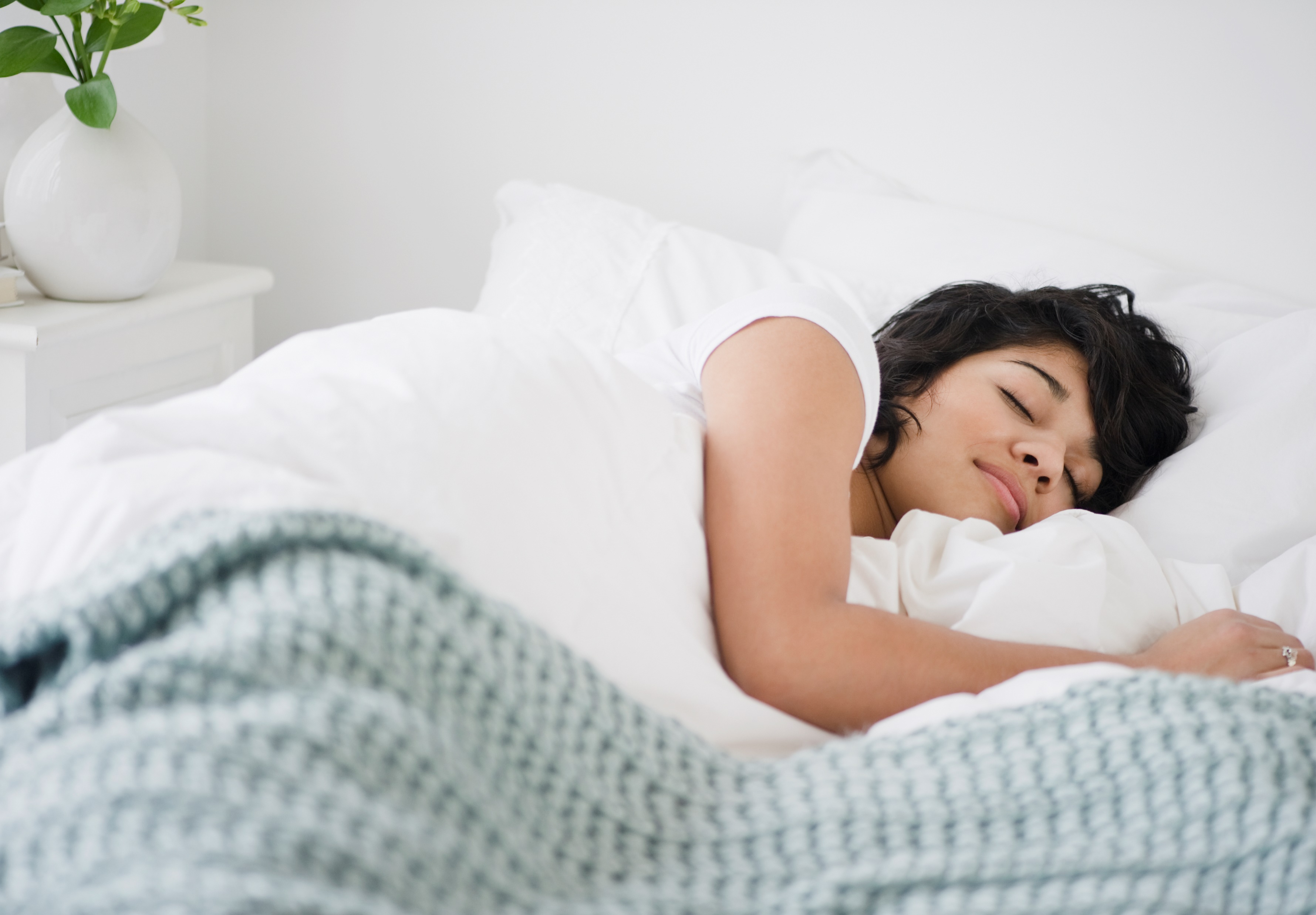 Most adults need between 7 and 9 hours of sleep each night for optimal health. But we know so many of us struggle to get the recommended amount of shuteye. For most people, the key to getting a good night’s rest is practicing good sleeping habits—also known as sleep hygiene. The following tips are habits you can adopt to work toward a better night’s sleep:
Attempt to go to bed at the same time every night and wake up at the same time every day, including weekends.
Create a relaxing, dark, cool, and quiet atmosphere in your bedroom.
Remove TV, phones, and other electronics from your sleep space.
Avoid caffeine, alcohol, and large meals before bedtime.
Stay physically active throughout the day.

If sleep problems interfere with your daily function, talk to your healthcare provider. Find more resources at TotalHealth.cat.com!
Most adults need between 7 and 9 hours of sleep each night for optimal health. But we know so many of us struggle to get the recommended amount of shuteye. For most people, the key to getting a good night’s rest is practicing good sleeping habits—also known as sleep hygiene. The following tips are habits you can adopt to work toward a better night’s sleep:
Attempt to go to bed at the same time every night and wake up at the same time every day, including weekends.
Create a relaxing, dark, cool, and quiet atmosphere in your bedroom.
Remove TV, phones, and other electronics from your sleep space.
Avoid caffeine, alcohol, and large meals before bedtime.
Stay physically active throughout the day.

If sleep problems interfere with your daily function, talk to your healthcare provider. Find more resources at TotalHealth.cat.com!
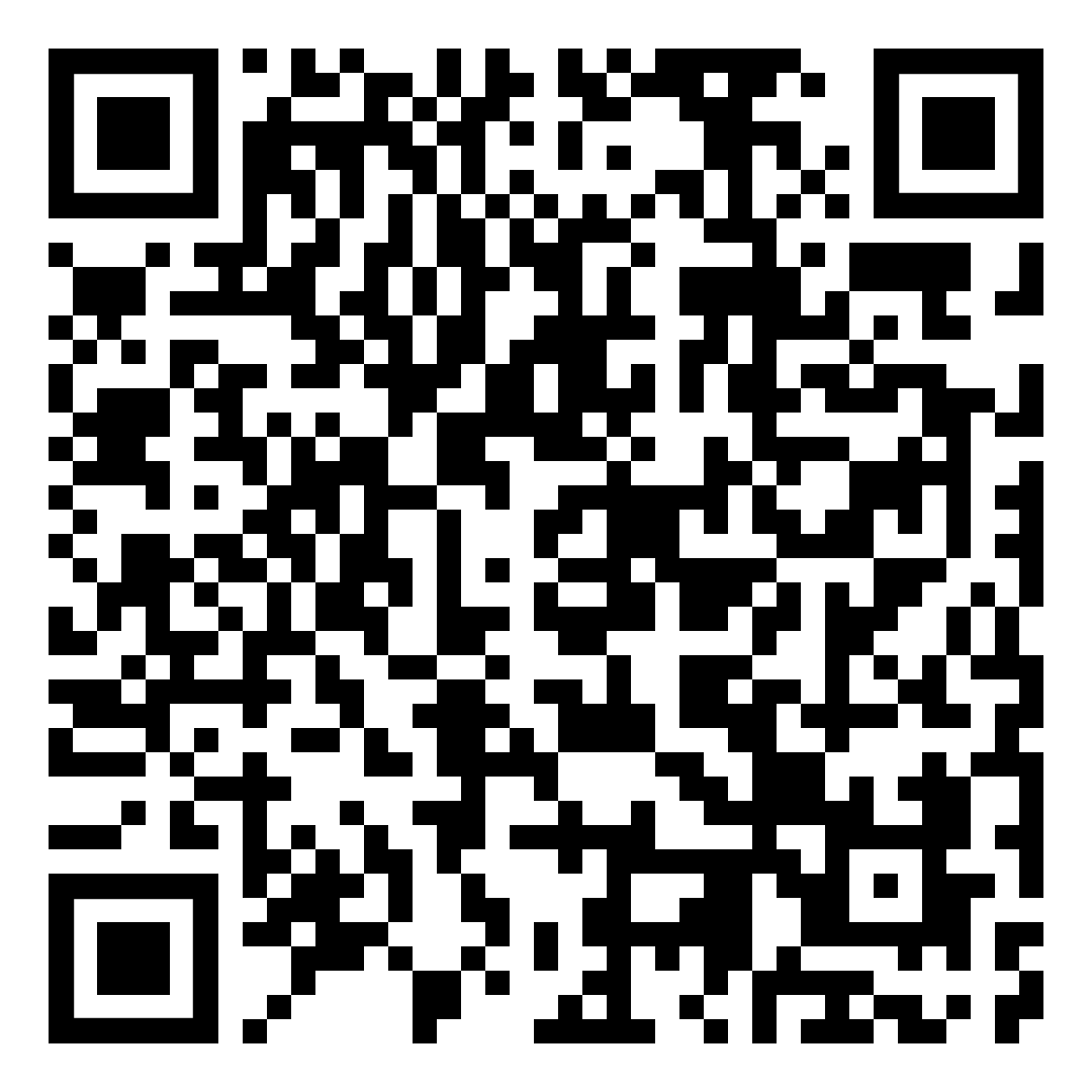 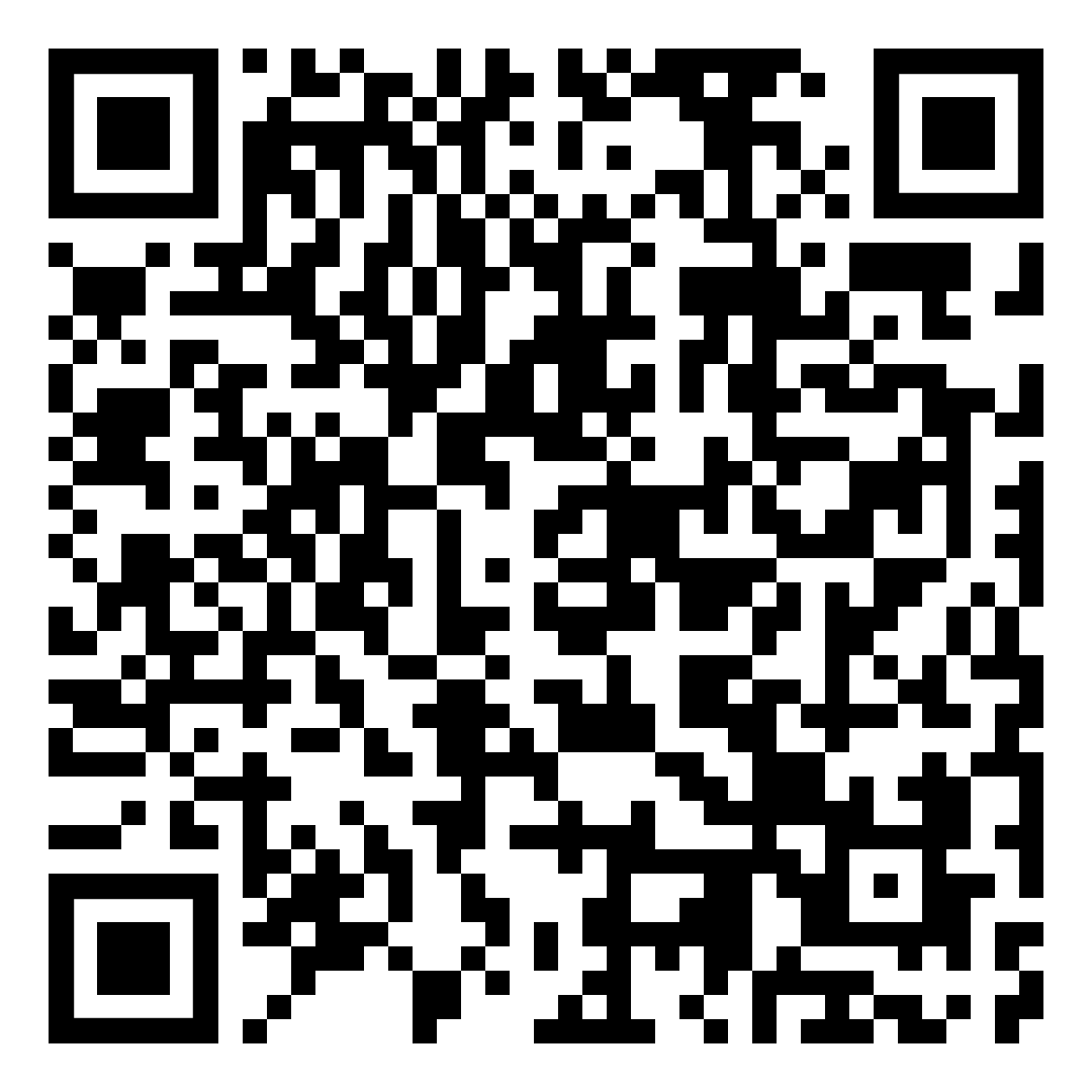 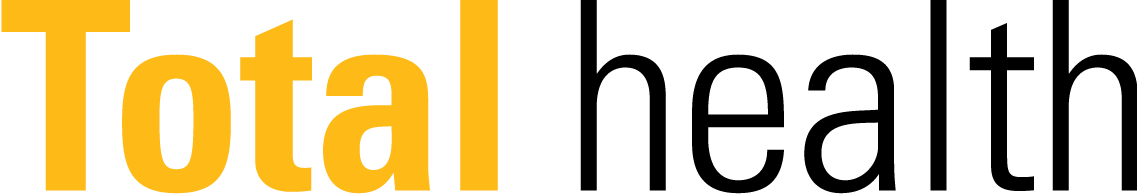 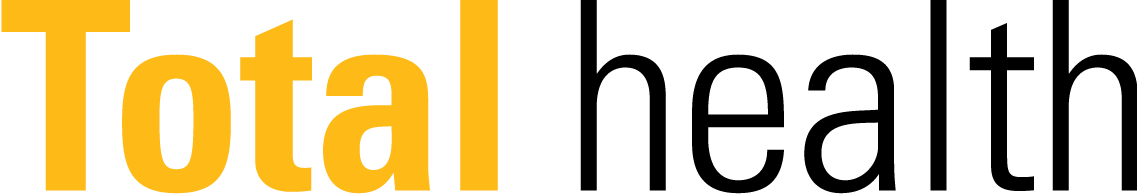 Most adults need between 7 and 9 hours of sleep each night for optimal health. But we know so many of us struggle to get the recommended amount of shuteye. For most people, the key to getting a good night’s rest is practicing good sleeping habits—also known as sleep hygiene. The following tips are habits you can adopt to work toward a better night’s sleep:
Attempt to go to bed at the same time every night and wake up at the same time every day, including weekends.
Create a relaxing, dark, cool, and quiet atmosphere in your bedroom.
Remove TV, phones, and other electronics from your sleep space.
Avoid caffeine, alcohol, and large meals before bedtime.
Stay physically active throughout the day.

If sleep problems interfere with your daily function, talk to your healthcare provider. Find more resources at TotalHealth.cat.com!
Most adults need between 7 and 9 hours of sleep each night for optimal health. But we know so many of us struggle to get the recommended amount of shuteye. For most people, the key to getting a good night’s rest is practicing good sleeping habits—also known as sleep hygiene. The following tips are habits you can adopt to work toward a better night’s sleep:
Attempt to go to bed at the same time every night and wake up at the same time every day, including weekends.
Create a relaxing, dark, cool, and quiet atmosphere in your bedroom.
Remove TV, phones, and other electronics from your sleep space.
Avoid caffeine, alcohol, and large meals before bedtime.
Stay physically active throughout the day.

If sleep problems interfere with your daily function, talk to your healthcare provider. Find more resources at TotalHealth.cat.com!
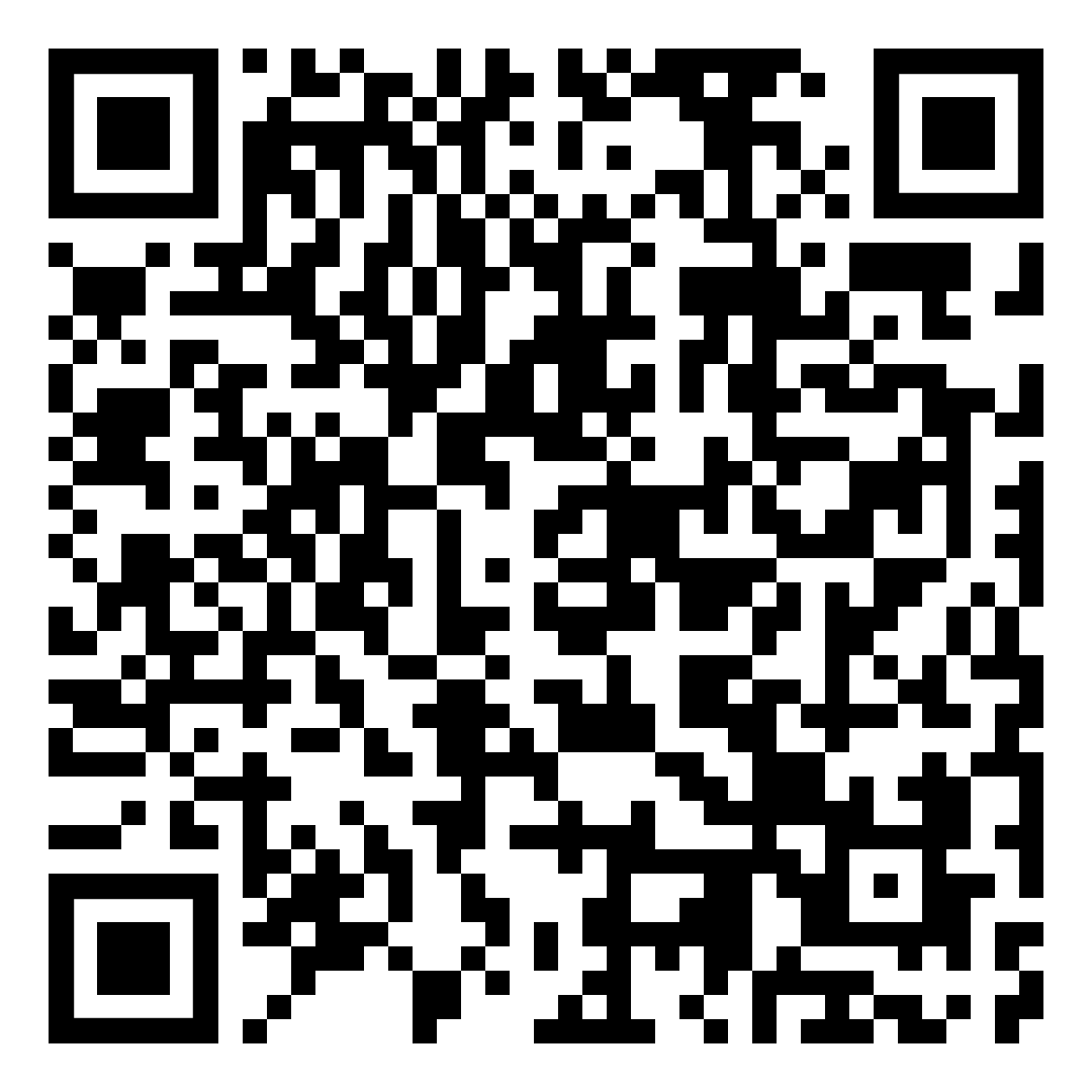 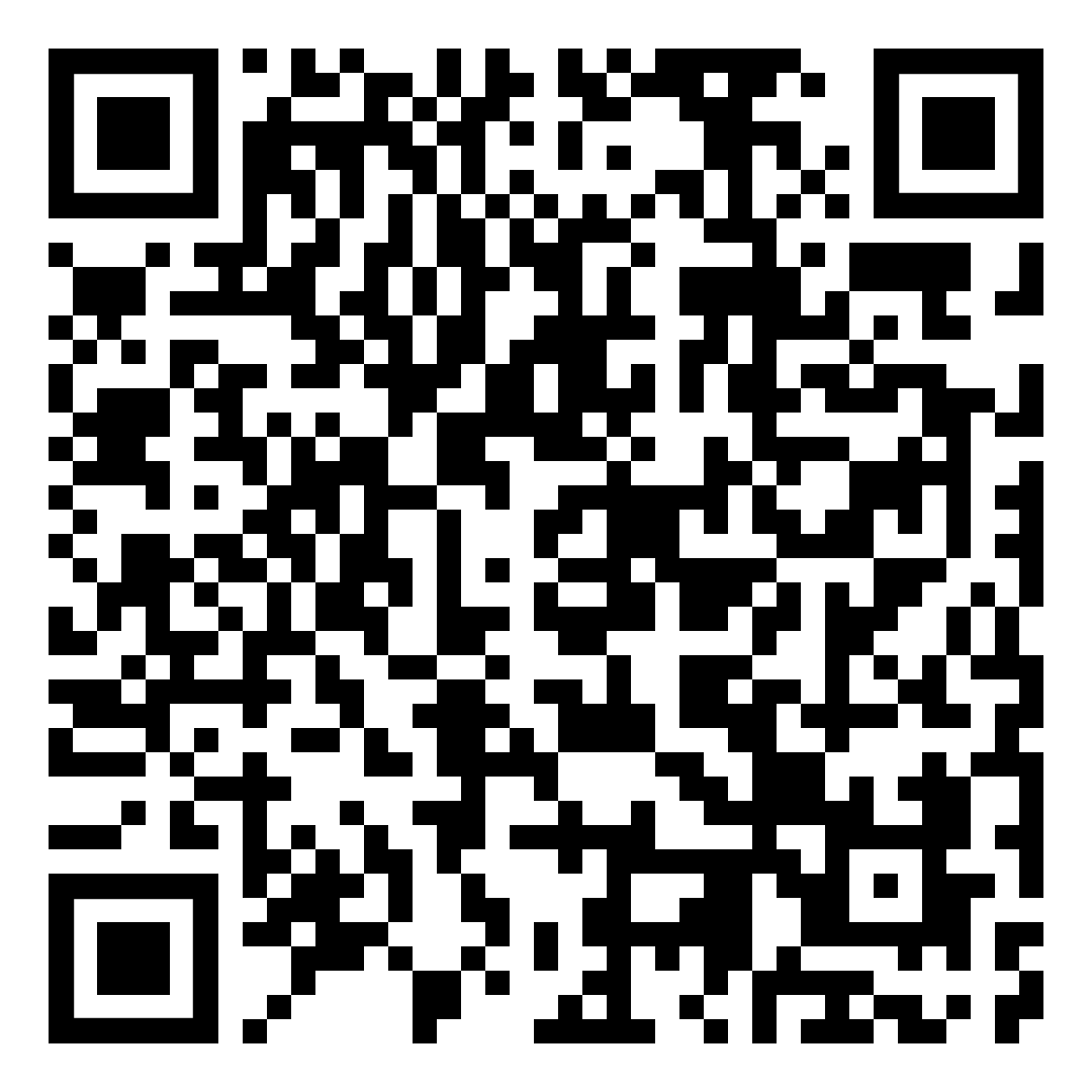 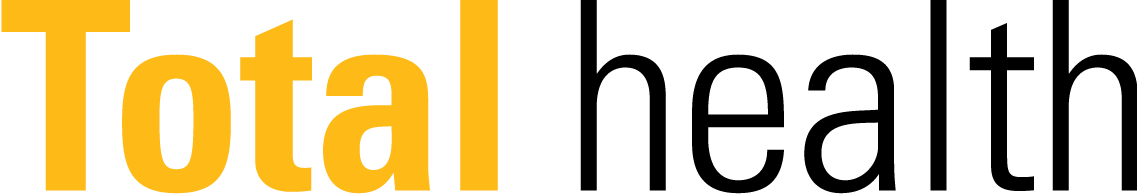 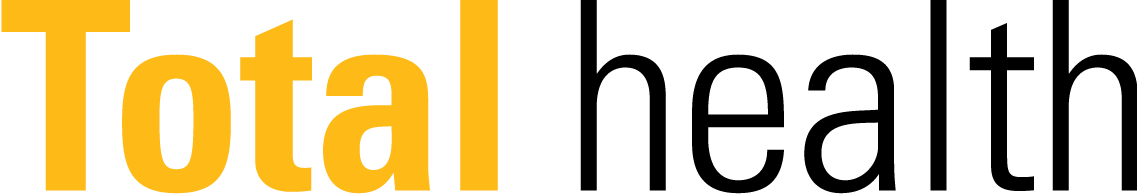